Psychological Disorders
ADINDA DESIDERIA
CIKHA AFIFAH
DINDA ARUMBAY
Definisi Perilaku Abnormal (Abnormal Behavior)
Perilaku abnormal adalah perilaku yang menyimpang (deviant), maladaptif, atau personal distress. 
Hanya satu dari tiga kriteria yang tercantum harus dipenuhi untuk perilaku yang akan diklasifikasikan sebagai abnormal, tapi                                                                                                                                                                                                                                                                                                                                                                                                                                                                                                                                                                                                                                                                                                                                                                                                                                                                                                                                     dua atau tiga mungkin hadir.
Criteria of abnormal behavior
Theoretical approaches to psychological disorders
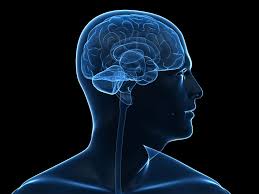 The Biological Approach

	Pendekatan biological ini adalah bukti model medis yang mana menjelaskan bahwa gangguan kejiwaan itu adalah penyakit medis dari pandangan medis. Abnormal adalah gangguan jiwa yang penderitanya adalah pasien yang dirawat oleh dokter dan pengobatan yang sering.
2. The Psychological Approach

	Kebanyakan psikologi tidak percaya bahwa faktor biologi itu sendiri bisa menjelaskan tentang gangguan kejiwaan.
Faktor-faktor psikologis yang terlibat dalam gangguan psikologis :

Secara psychodynamic
Secara Behavior perspective
Secara the social cognitive perspective
4. An Interactionist Approach: Biopsychosocial

Perilaku normal atau abnormal itu bisa dilihat dari faktor biologi, psikologi, sosial budaya sendiri atau dalam kombinasi dengan faktor-faktor lain. Faktor-faktor ini dapat berinteraksi untuk menghasilkan  perilaku abnormal. Pendekatan interaksionis ini disebut biopsychosocial.
3. The Sociocultural Approach

Didalam sociocultural approach ini dilihat dari konteks sosialnya, jadi dilihat dari konteks sosial yang secara luas.
5. Classifying Abnormal behavior

Sejak sejarah manusia dimulai, orang telah menderita penyakit, kesedihan dan perilaku yang aneh. 

Klasifikasi penyakit kelainan mental dalam pengobatan secara medis.
6. The DSM-IV-TR Classification System

DSM, yang diterbitkan oleh asosiasi psikiatri Amerika, adalah sistem klasifikasi yang digunakan oleh dokter untuk mendiagnosa dan mengobati gangguan psikologis.
7. The Issue of Labeling

Penamaan “psychological disorder” sempat menuai kontroversi
Anxiety disorders
Generalized Anxiety Disorder
Panic Disorder
Phobic Disorders
Obsessive-Compulsive Disorder
Dissociative disorders
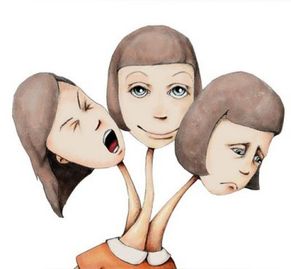 Dissociative Amnesia
tidak mampu untuk mengingat detail personal yang penting dan pengalaman yang sering kali berhubungan dengan kejadian traumatis atau sangat menekan.
Memori ini hilang tanpa berhubungan dengan disfungsi otak yang berkaitan dengan kerusakan otak atau obat-obatan
berhubungan dengan lingkungan tempat orang kehilangan ingatannya
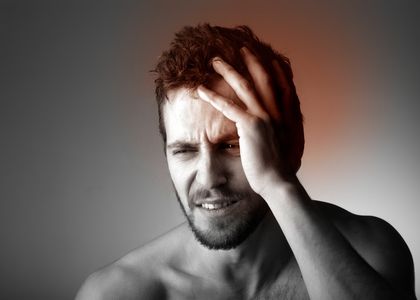 Dissociative Fugue
Memori yang hilang lebih luas dari pada amnesia dissociative, individu tidak hanya kehilangan seluruh ingatannya (misalnya nama, keluarga atau pekerjaannya), mereka secara mendadak meninggalkan rumah dan pekerjaannya serta memiliki identitas
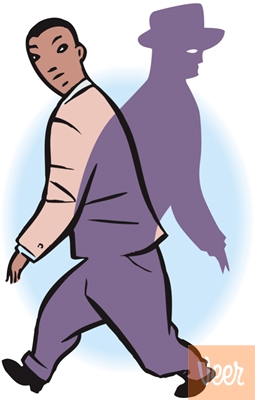 Dissociative Identity disorder
Dikenal dengan gangguan kepribadian ganda
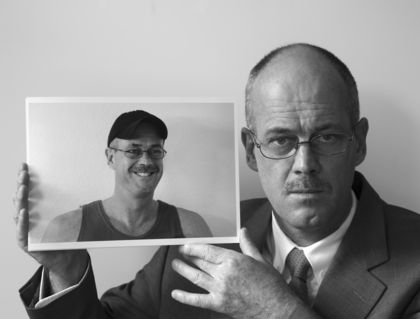 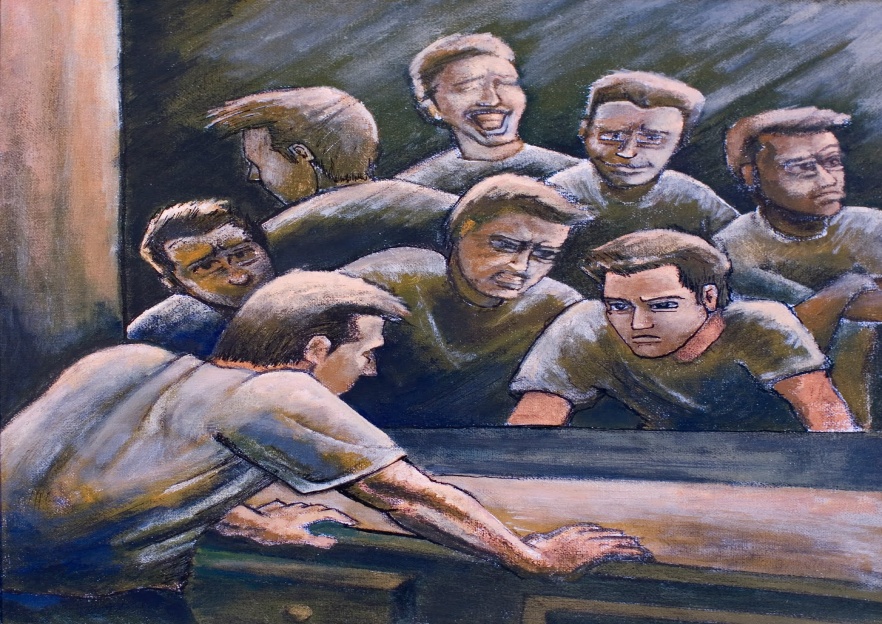 mood disorders
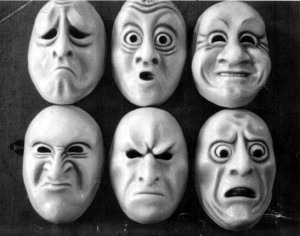 DepreSsive disorders
gangguan mood di mana individu menderita depresi tanpa pernah mengalami mania / maniak.
Depresi mayor, khususnya pada yang lebih berat atau parah, dapat disertai dengan ciri psikosis, seperti delusi bahwa tubuhnya digerogoti penyakit. Orang dengan depresi berat juga dapat mengalami halusinasi, seperti “mendengar” suara-suara orang lain, atau iblis, yang mengutuk mereka atas kesalahan yang dipersepsikan.
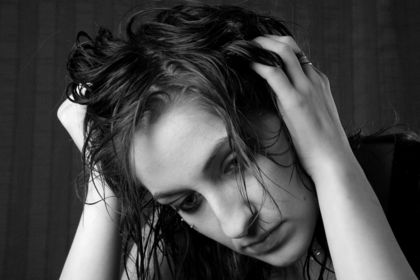 Bipolar disorder
Salah satu masalah kejiwaan yang membuat penderitanya mengalami perubahan suasana hati secara fluktuatif dan drastis (mood swings)
Misalnya dari yang murung, tiba-tiba bisa berubah menjadi sangat bahagia atau sebaliknya.
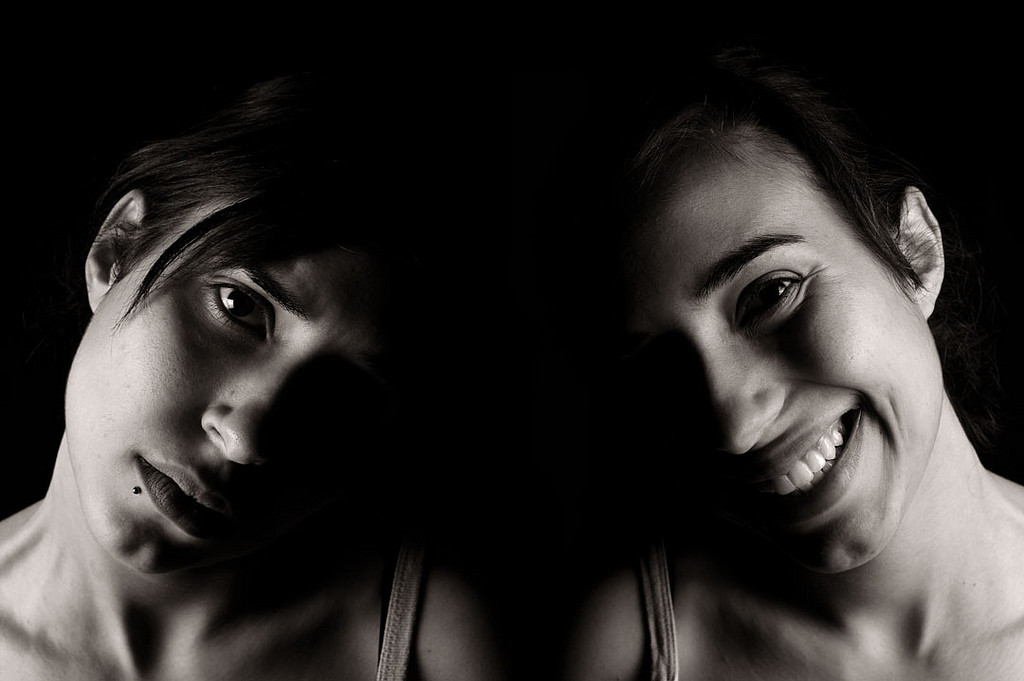 Penyebab Mood disorders
Suicide / Bunuh Diri
Sebuah tindakan sengaja yang menyebabkan kematian diri sendiri. 
Bunuh diri seringkali dilakukan akibat putus asa, yang penyebabnya seringkali dikaitkan dengan jiwa
Misalnya depresi, gangguan bipolar,  skizofrenia, ketergantungan alkohol/alkoholisme, atau penyalahgunaan obat
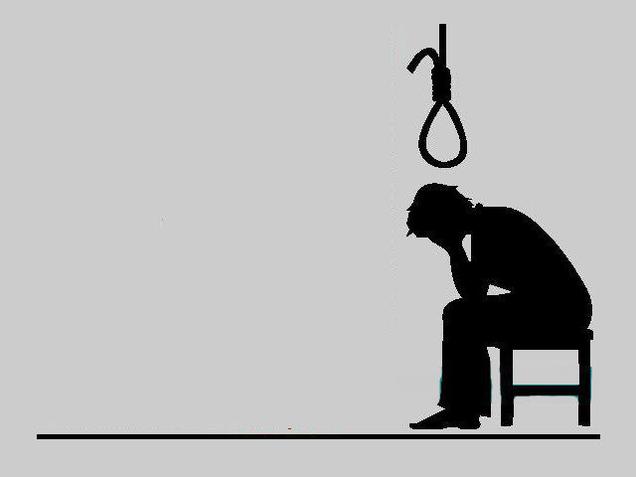 Faktor penyebab Bunuh Diri
Faktor Biologis : Genetik

Faktor Psikis : Stress berat

Faktor Sosial : lingkungan yang tidak mendukung
SCHIZOPHRENIA
TYPES OF SCHIZOPHRENIA
DISORGANIZED SCHIZOPHRENIA
CATATONIC SCHIZOPHRENIA
PARANOID SCHIZOPHRENIA
UNDIFFERENTIATED SCHIZOPHRENIA
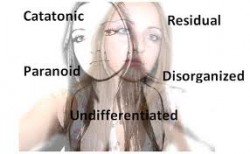 CAUSES OF SCHIZOPHRENIA
FAKTOR BIOLOGI
FAKTOR PSIKOLOGI
FAKTOR LINGKUNGAN
PERSONALITY DISORDER
Gangguan kepribadian adalah suatu kondisi yang menyebabkan penderitanya memiliki pola pikir dan perilaku yang tidak sehat dan berbeda dari rata-rata orang biasanya.
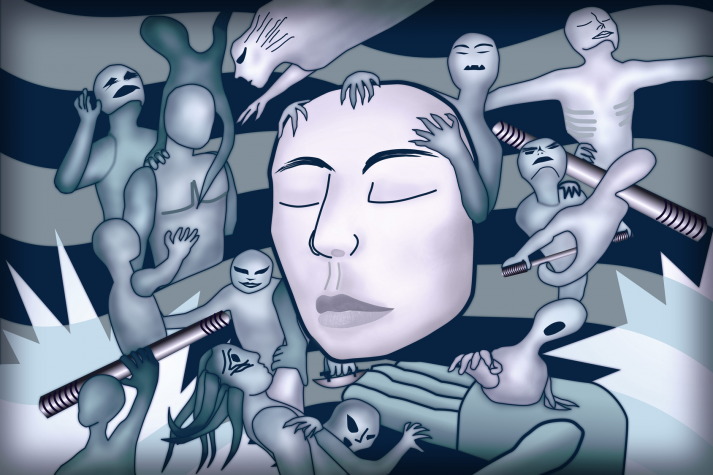 Gangguan kepribadian paranoid. kecurigaan dan ketidakpercayaan terhadap orang lain secara berlebihan, bahkan pada pasangan mereka juga. 
Gangguan kepribadian skizoid. Sifat yang dingin.
Gangguan kepribadian skizotipal. Selain tingkah laku yang aneh dan cara bicara mereka yang tidak wajar, penderita gangguan kepribadian jenis ini kerap terlihat cemas atau tidak nyaman dalam situasi sosial
Gangguan kepribadian ambang (borderline). memiliki dorongan untuk menyakiti diri sendiri dan tidak stabil secara emosi.
Gangguan kepribadian antisosial. Orang yang menderita kondisi ini kerap mengabaikan norma sosial yang berlaku dan tidak memiliki rasa simpati apabila orang lain mengalami kesusahan.
Gangguan kepribadian narsistik. Orang yang menderita kondisi ini merasa yakin sekali bahwa dirinya lebih istimewa dibandingkan orang lain
Gangguan kepribadian histrionik. Orang yang menderita kondisi ini biasanya terlalu mencemaskan penampilan, cenderung dramatis dalam berbicara, dan selalu mencari perhatian.
Gangguan kepribadian dependen. merasa sangat tergantung pada orang lain dalam hal apa pun. 
Gangguan kepribadian menghindar. penghindaran terhadap kontak sosial, terutama dalam kegiatan baru yang melibatkan orang asing.
Gangguan kepribadian obsesif kompulsif. Orang yang mengalami kondisi ini bisa dikatakan ‘gila kendali’.
THANKYOU